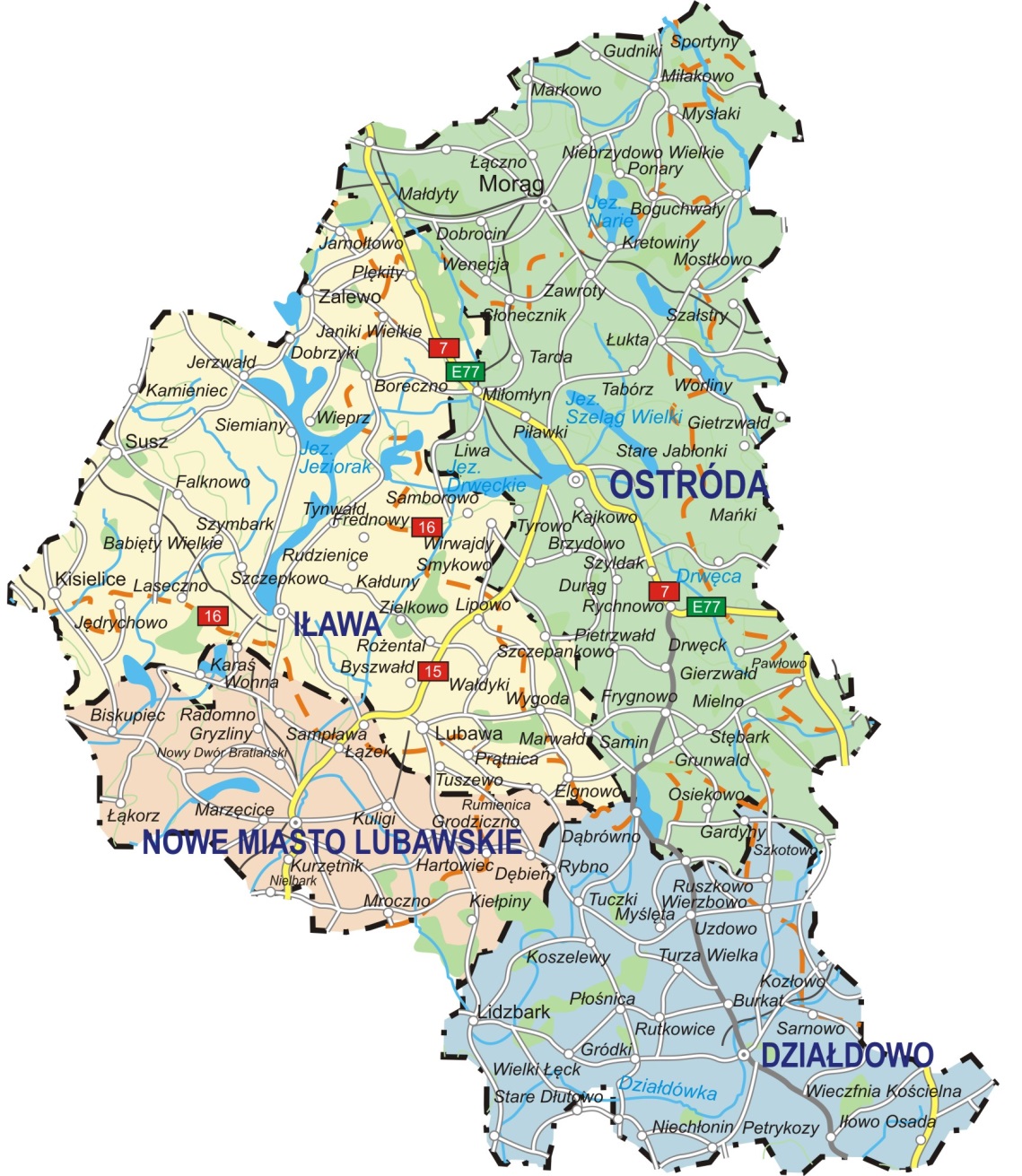 13
10
12
11
9
7
6
5
8
3
4
2
1
[Speaker Notes: Obecne struktury i planowana dyslokacja blp zapewni nam zachowanie idei (istoty) tworzenia WOT czyli w każdym powiecie kompania. Jednocześnie w największych miastach województwa planowana jest dodatkowa kompania przygotowana do działania w terenie zurbanizowanym.]